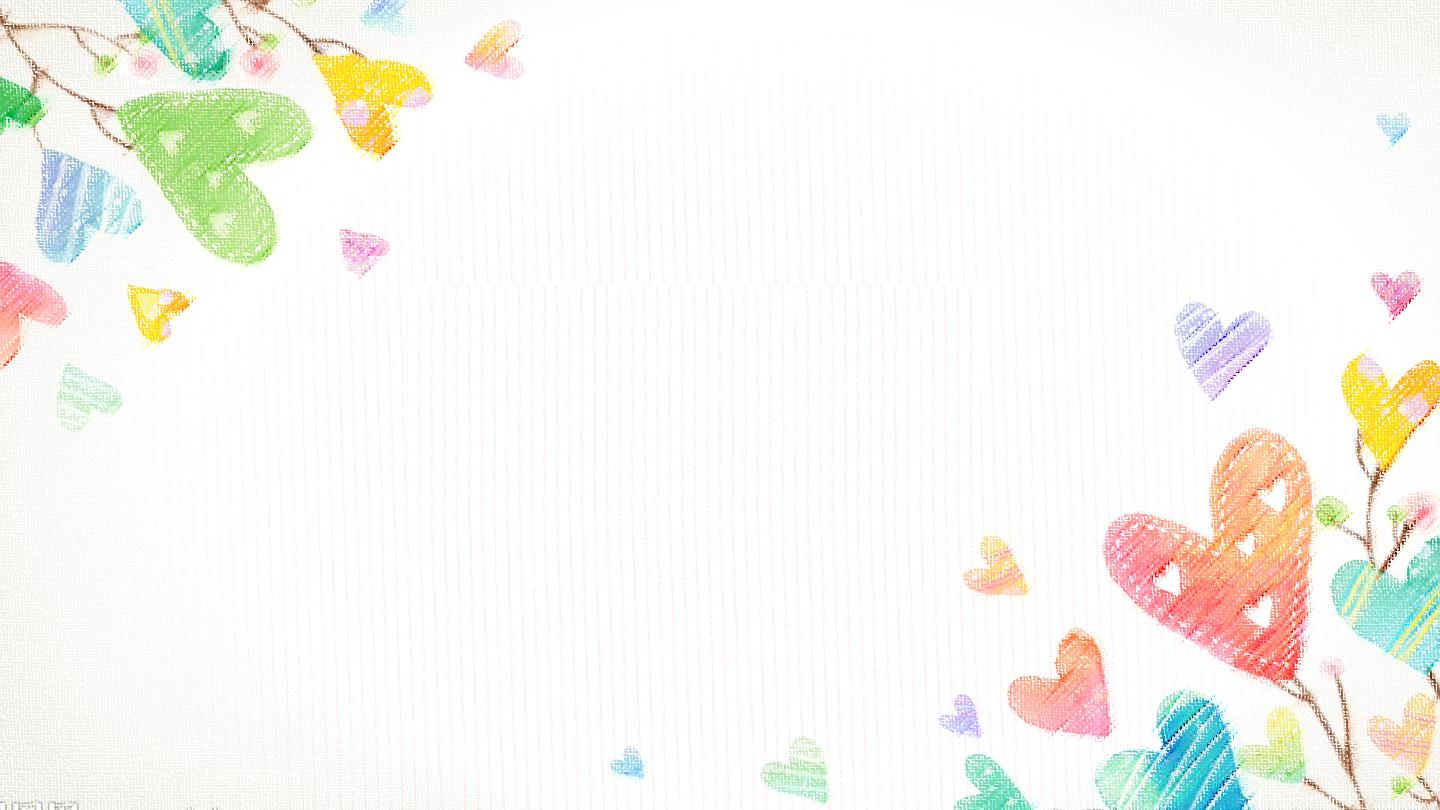 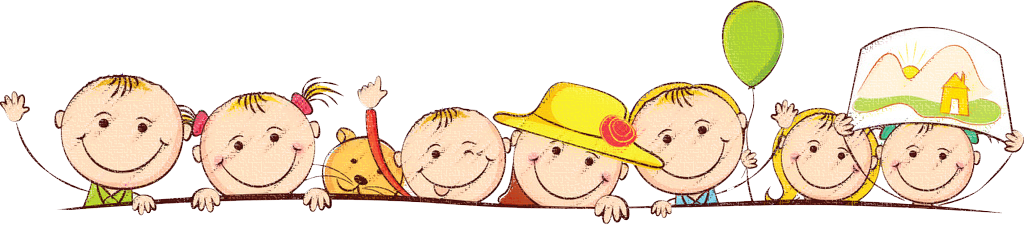 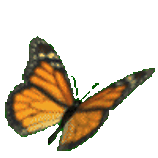 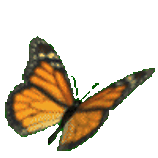 Chào mừng các em 
đến với tiết Toán
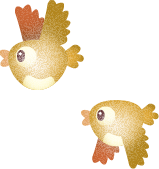 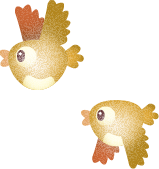 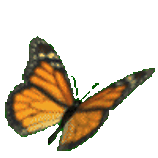 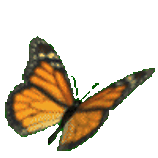 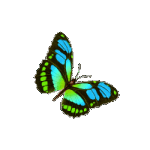 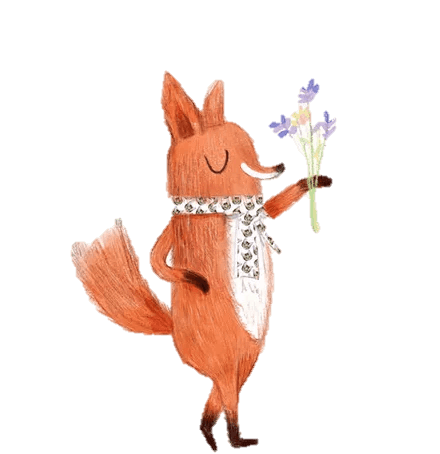 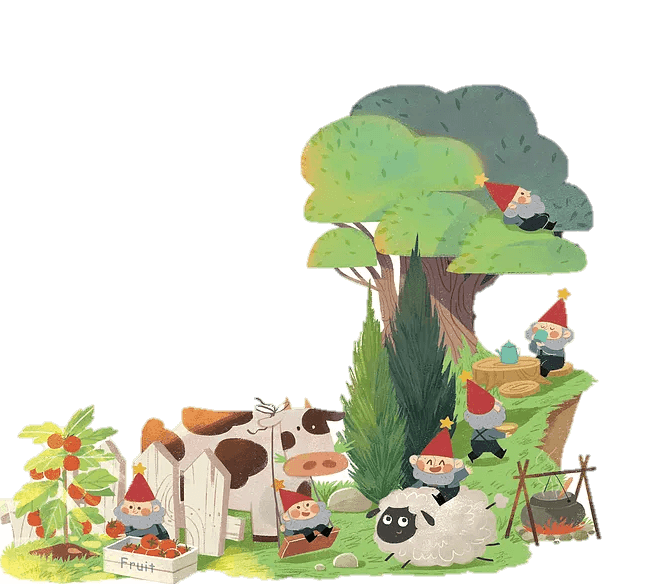 Bài 34: Ôn tập hình phẳng (tiết 2)
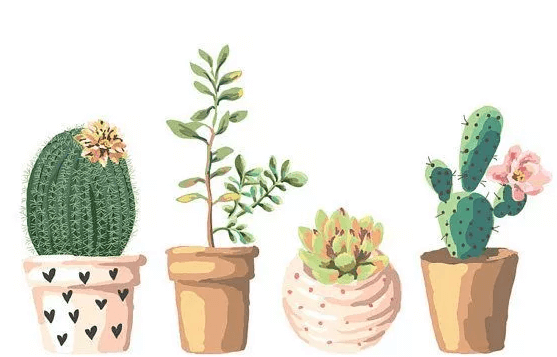 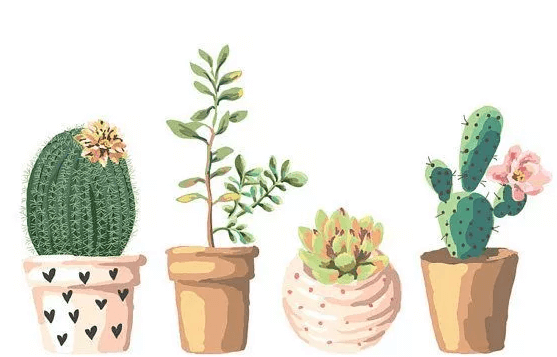 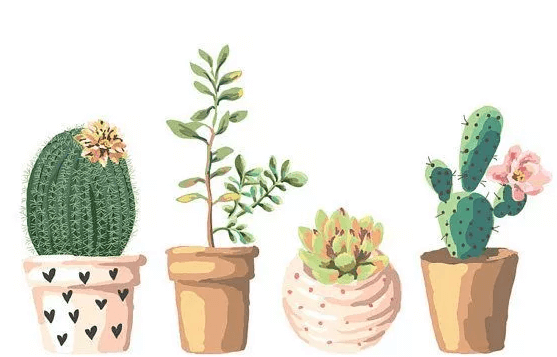 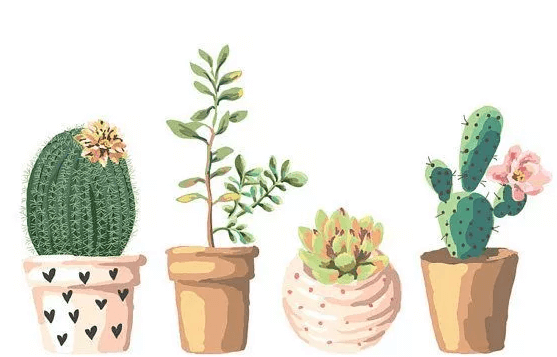 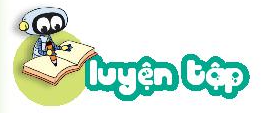 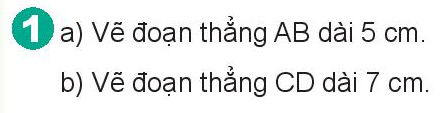 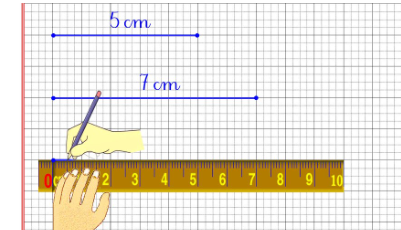 A
B
D
C
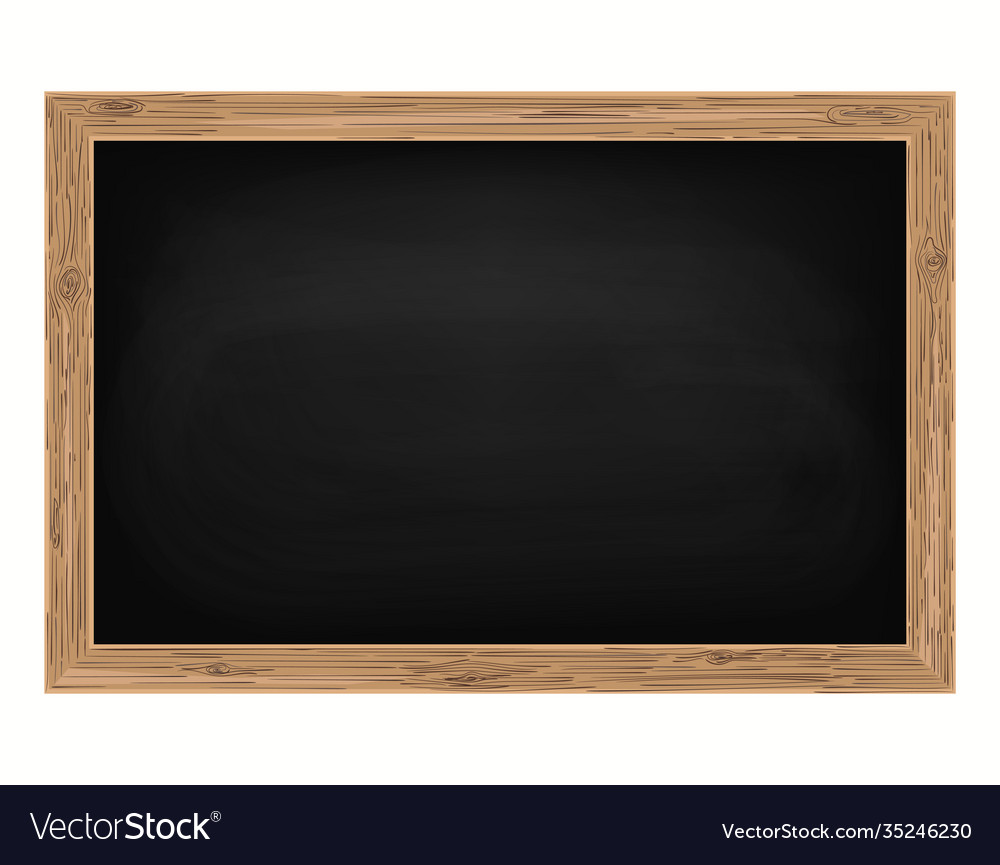 Thứ hai wgày 3 Ǉháng 1 wăm 2022
Toán
Ôn tập hình phẳng (tiết 1 tr 129)
Bài 1:
[Speaker Notes: GVHD HS trình bày cân đối, đừng nên quá máy móc việc bắt HS phải lùi mấy ô mấy ô. Điểu này sẽ tạo nên sự cứng nhắc cho HS trong cuộc sống.]
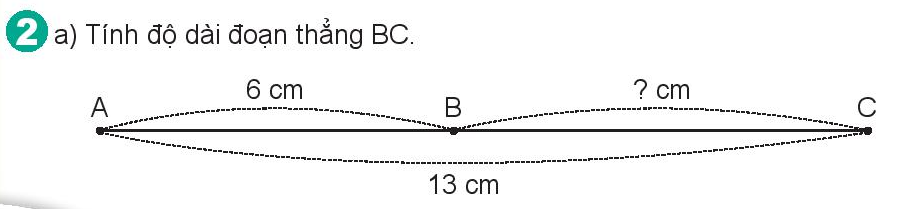 7 cm
Bài giải
Độ dài đoạn thẳng BC là: 
13 – 6 = 7 (cm)
                   Đáp số: 7 cm
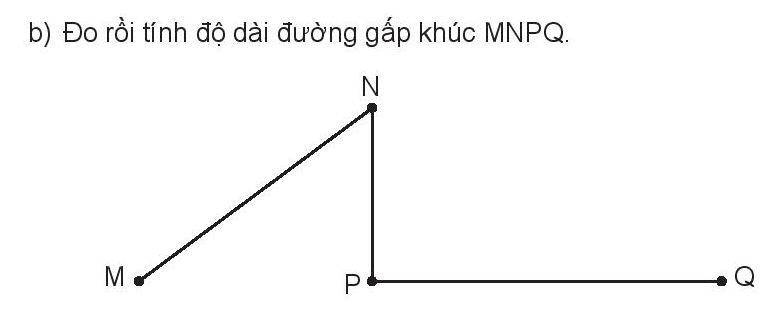 5 cm
3 cm
6 cm
Bài giải
Độ dài đường gấp khúc MNPQ là: 
5 + 3 + 6 = 14 (cm)
                   Đáp số: 14 cm
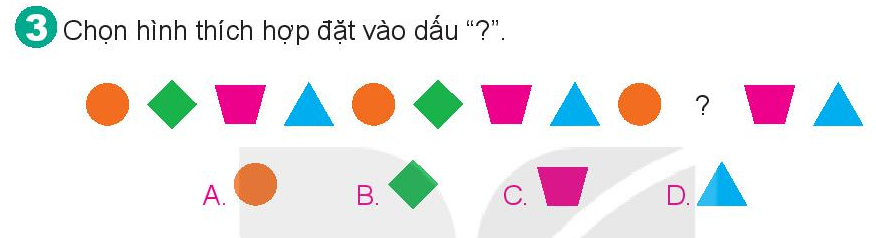 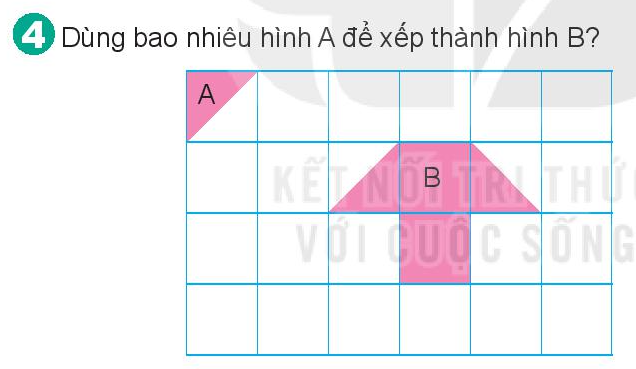 Dùng tất cả 6 hình A để xếp thành hình B
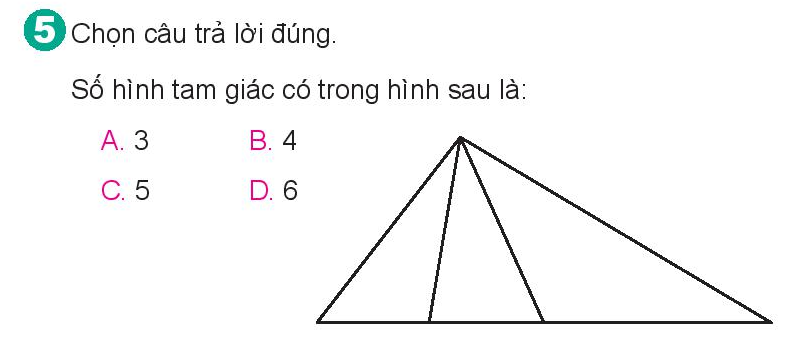 4
5
3
1
2
6
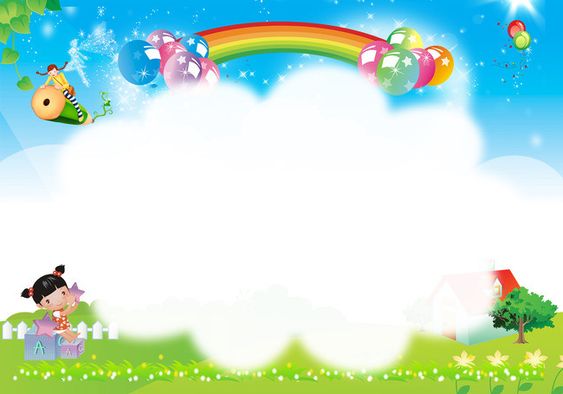 Hẹn gặp lại các con!